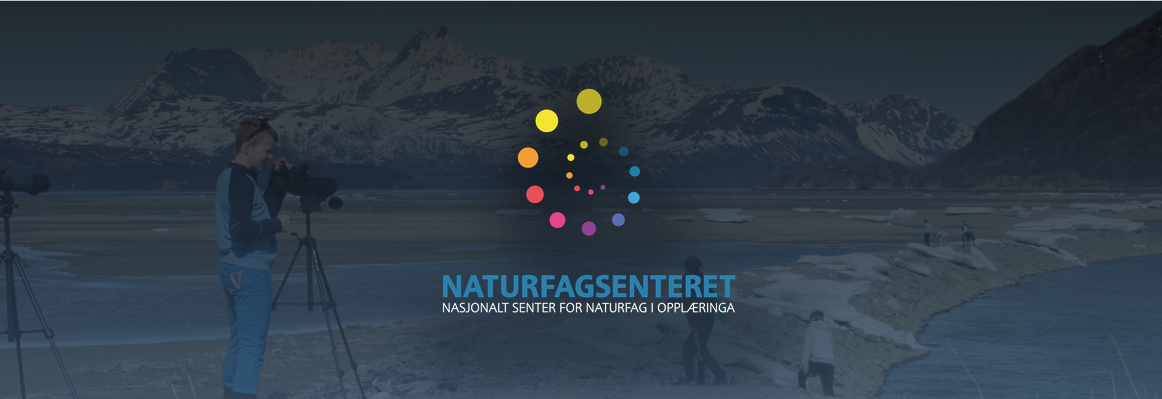 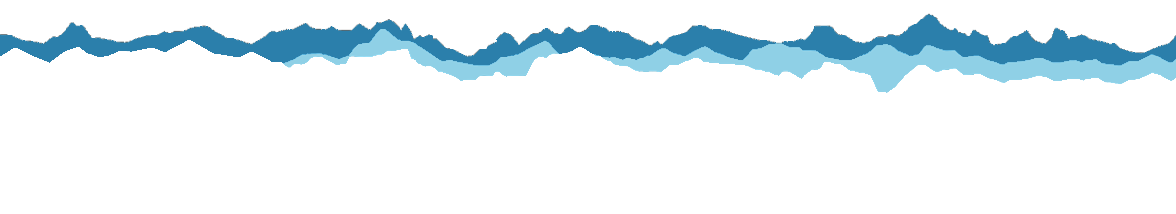 Kurs i programmering, teknologi- og naturfagdidaktikk
Samling 1, 21 september 2021
Liv Oddrun Voll
Kurs i programmering, teknologi- og naturfagdidaktikk
Kurset består av fire samlinger fra 21.september til 5.april
Håper noen av dere kan gjennomføre opplegget om elektrisitet med egne elever i løpet av perioden?
Innholdet i samlingene er beskrevet på nettsiden: https://www.naturfagsenteret.no/artikkel/vis.html?tid=2245701&within_tid=2240897
Nettsiden
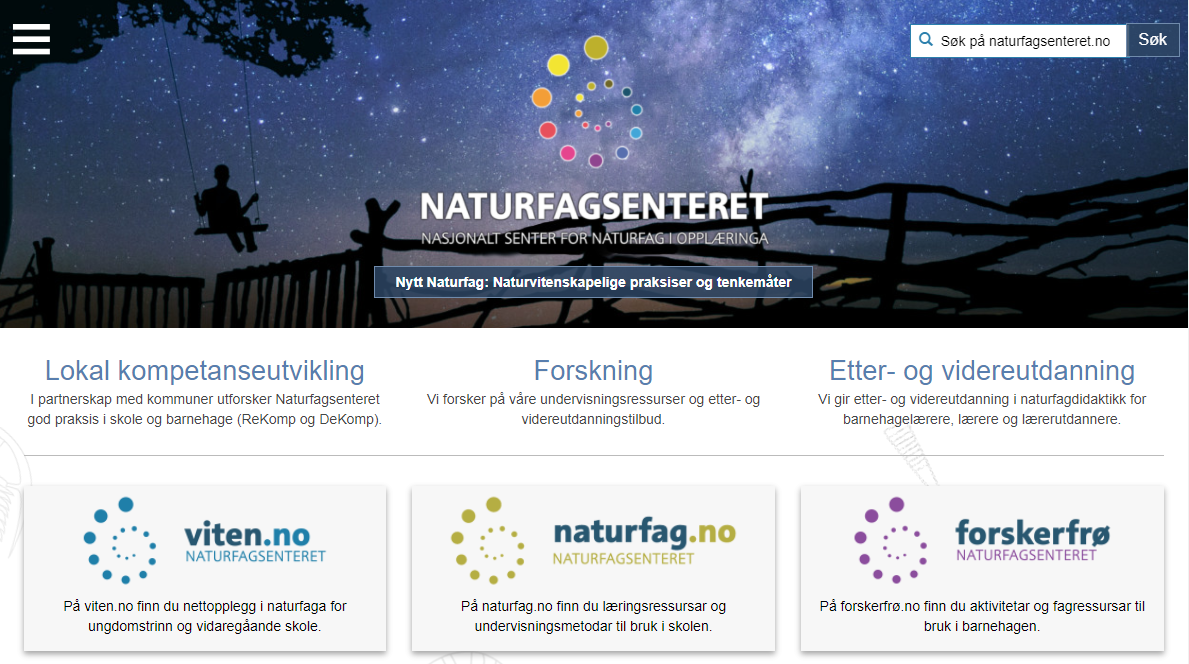 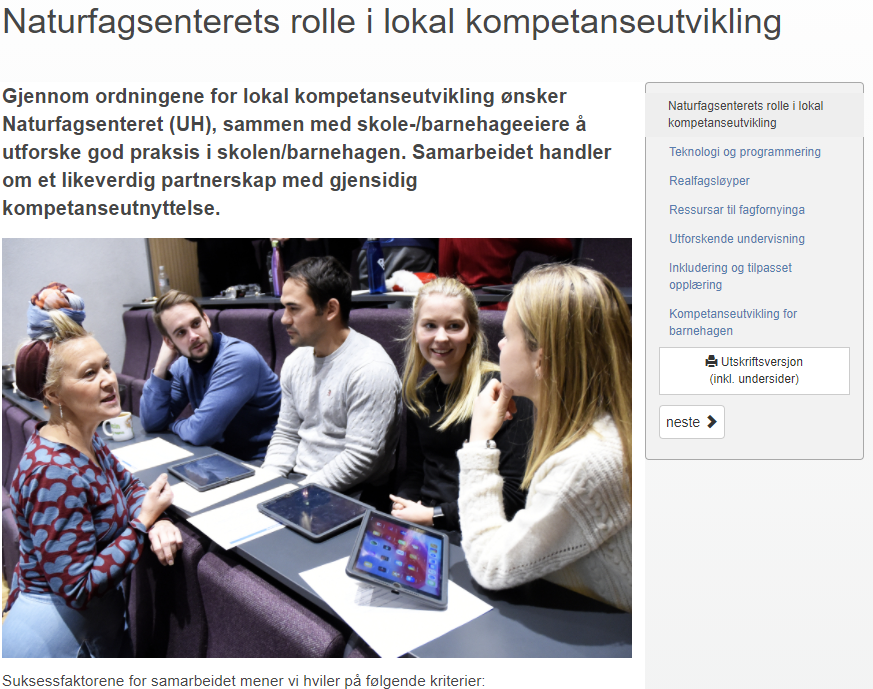 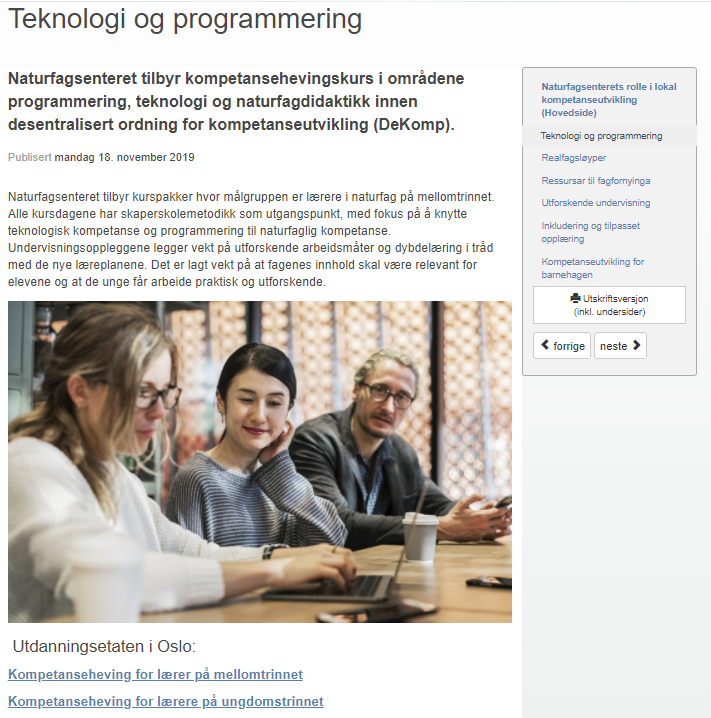 Innhold i samling 1:
Faglig del
Elektrisitet og elektriske komponenter: aktiviteter fra undervisningsopplegg om elektrisitet
Lage en strømvarsler
Faglig påfyll - elektrisitet
Didaktisk del
Likheter og ulikheter mellom fagområdene naturfag og teknologi
Om opplegget Elektrisitet
Diskusjon om naturfaglig og teknologisk innhold i dagens aktiviteter
Kan det vi har gjort kalles utforskende undervisning?
Naturfag.no: Elektrisitet
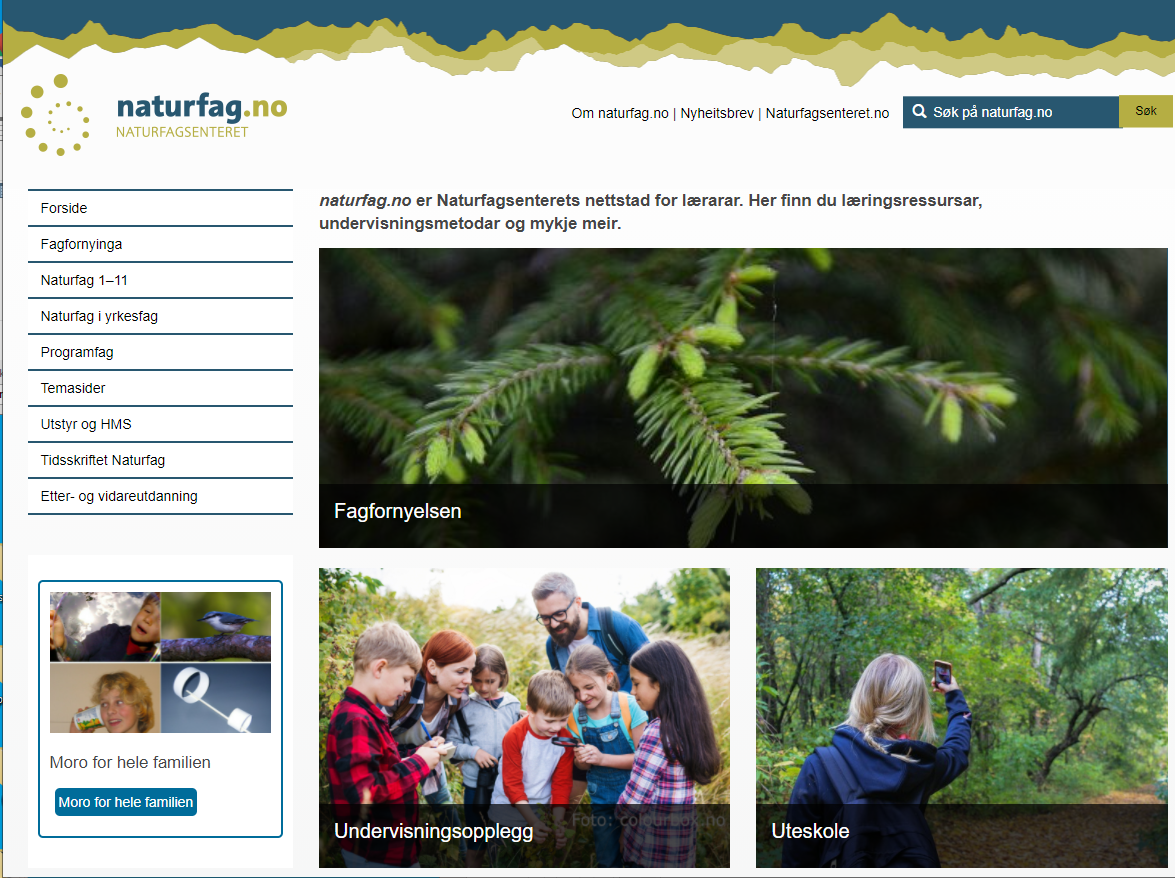 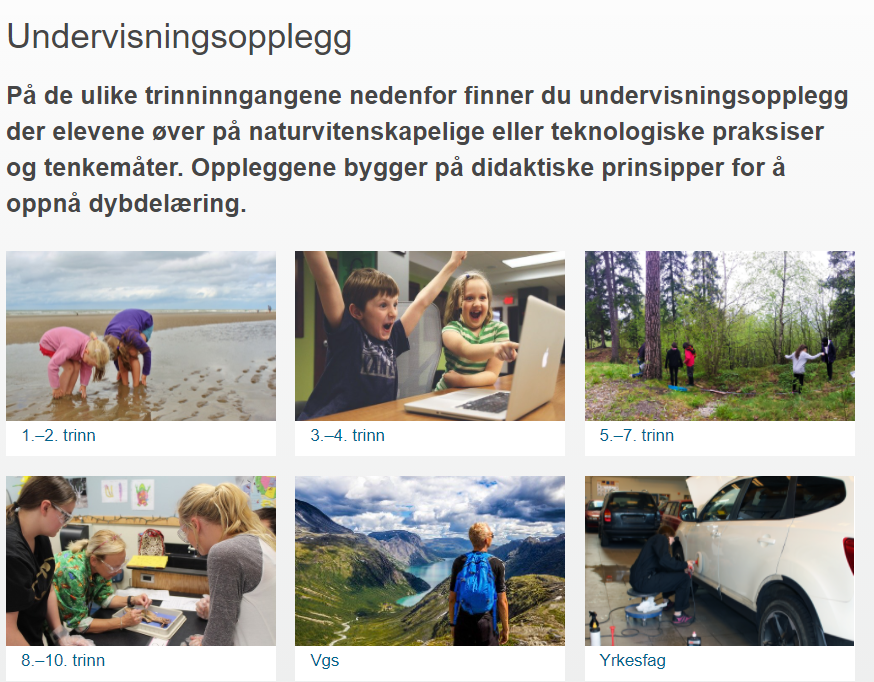 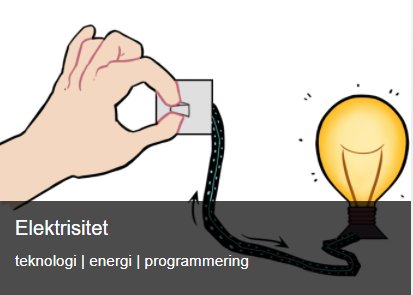 Hvilke gjenstander har du brukt i dag som trenger elektrisk strøm?
Bruk Post-it lapp
Skriv en gjenstand og funksjonen til gjenstanden (hva du brukte den til) på hver lapp.


Hva om vi ikke hadde strøm i en uke?
Sorter lappene etter funksjon
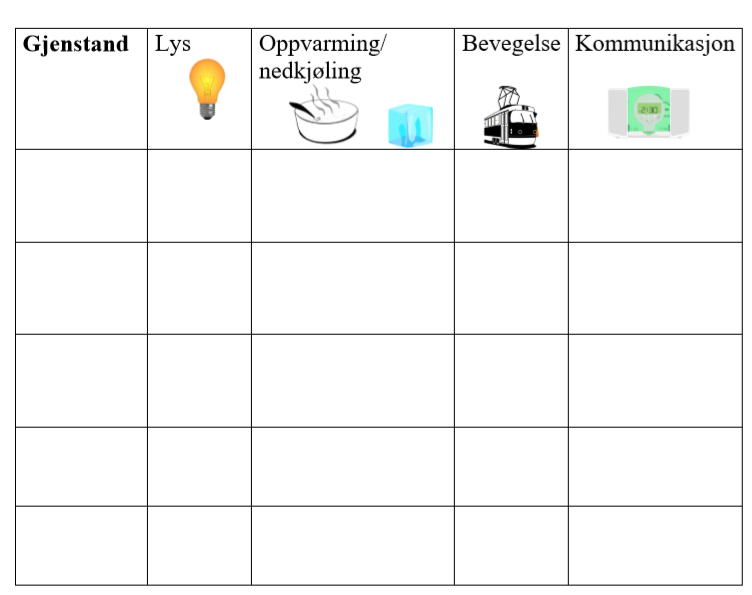 Jobb i par
Side 4 i lærlingeheftet
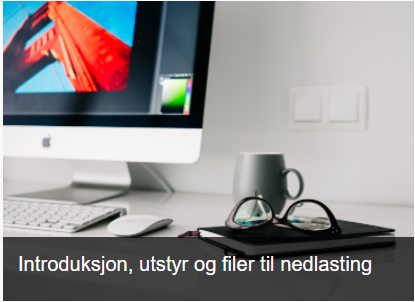 Funksjon er hva noe gjør eller hva det brukes til.
Nøkkelsetningen står i lærlingheftet i rute 1 på side 1.
9
Vi bruker elektrisk strøm til å få lys, oppvarming/nedkjøling, bevegelse og kommunikasjon.
Skriv nøkkelsetningen i lærlingheftet i rute 1 på side 2.
10
Analyse av en lampe
Hva er funksjonen til hele lampa?

Hva er funksjonen til de ulike delene av lampa?

Fyll ut side 5 i lærlingheftet
Analysere
Å analysere er å undersøke deler av noe nøye
Begrepsvegg
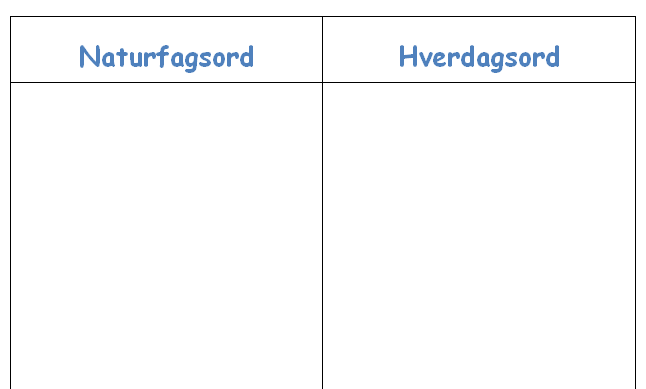 analysere
undersøke deler av noe nøye
12
Lampa er et system
Et system er satt sammen av deler som virker sammen.
Delens form kan hjelpe delen å fungere som den skal.
Nøkkelsetningene står i lærlingheftet i rute 2 og 4 på side 1.
14
Alle delene i et system har hver sin funksjon
Nøkkelsetningen står i lærlingheftet i rute 3 på side 1.
15
Materiale
Materiale er det som noe er laget av.
Skriv nøkkelsetningen i lærlingheftet i rute 1 på side 1.
16
Egenskap
Skriv nøkkelsetningen i lærlingehftet i rute 2 på side 1.
En egenskap er kjennetegn ved et materiale, for eksempel hvordan materialet ser ut og kjennes ut.
17
Egenskapene til en gjenstand avhenger av hvilke materialer den er laget av.
Skriv nøkkelsetningen i lærlinghefteti rute 3 på side 1.
18
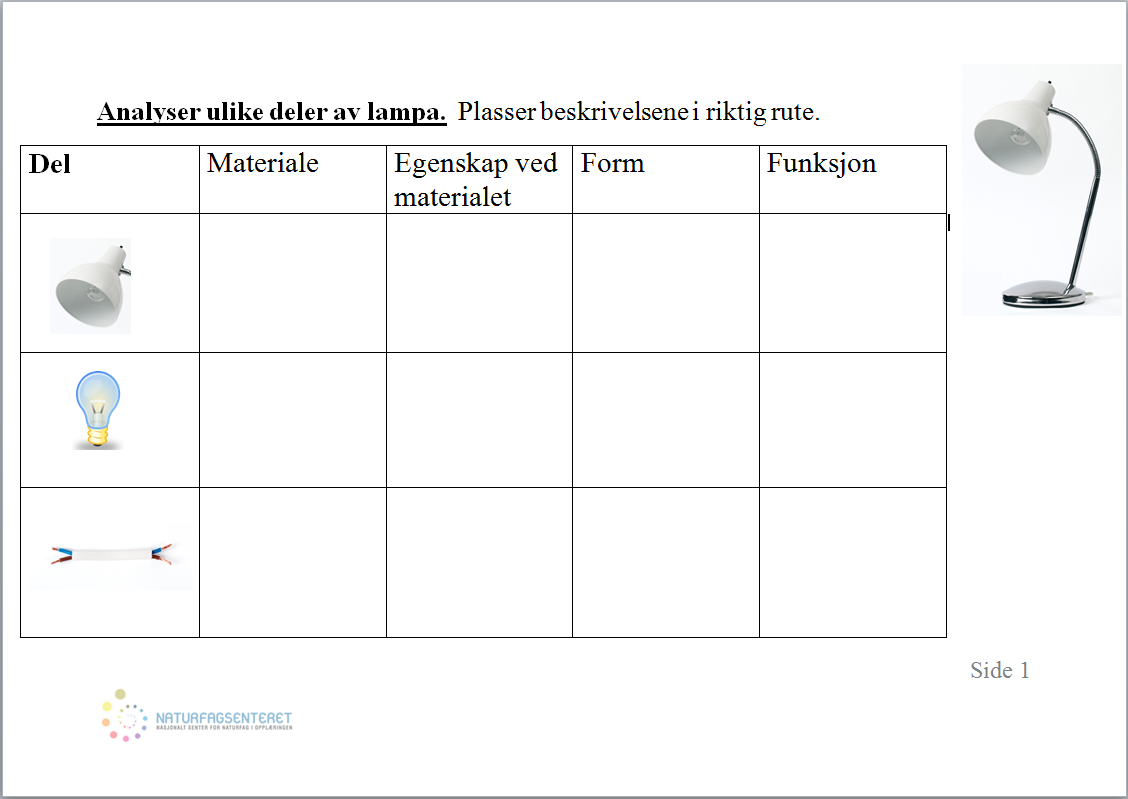 Plasser lappene fra konvolutten der de hører hjemme i tabellen. 
Hvilken del beskriver lappen?
Beskriver lappen delens materialer, egenskaper, form eller funksjon?
19
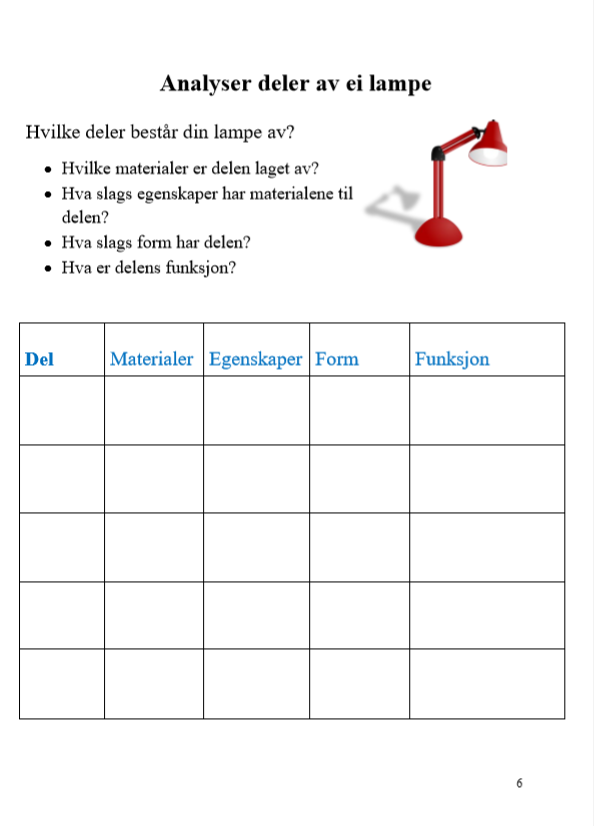 Lampebok
side 6 i lærlingheftet
Analysere
Å analysere er å undersøke deler av noe nøye
Å observere er å bruke sansene til å få informasjon om noe
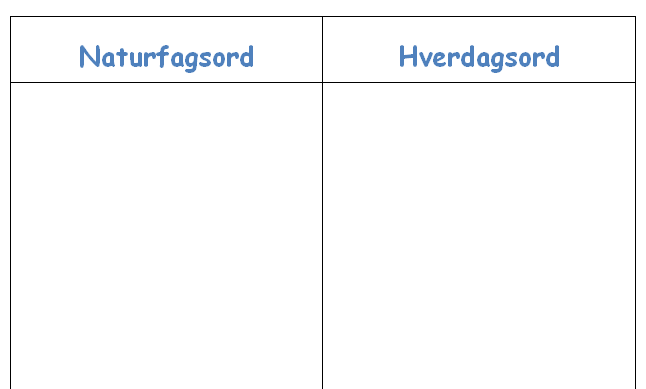 analysere
undersøke deler av noe nøye
observere
bruke sansene til å få informasjon om noe
21
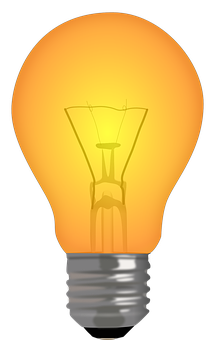 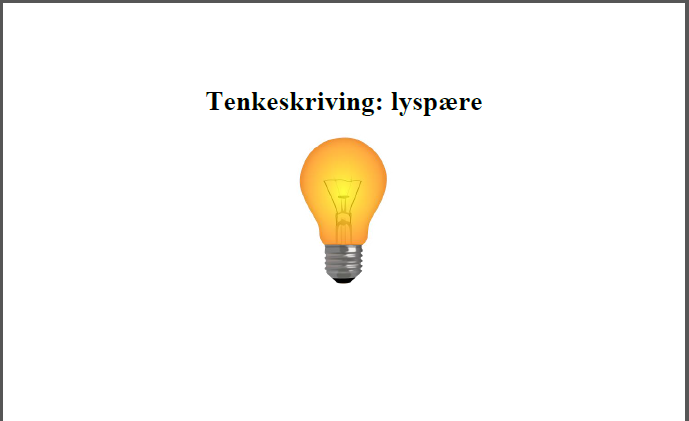 Lærlingheftet side 7.
Lyser lyspæra hva tror du?
Lyspære
Ledninger
Batteri
Lærlingheftet side 8.
23
Test hva må til for at lyspæra skal lyse?
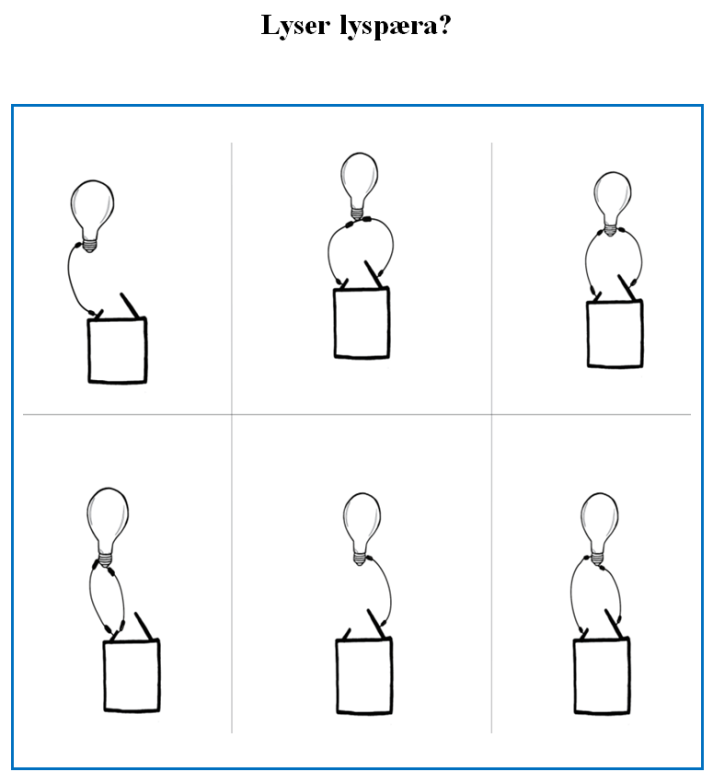 Jobb sammen to og to.
Et batteri, to ledninger og ei lyspære.
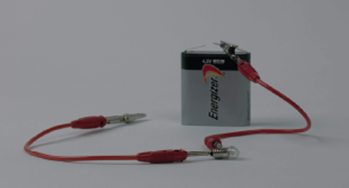 Lærlingheftet side 8.
Foto: Annica Thomsson
24
Hvor på batteriet sitter polene?
Polene = der strømmen går inn og ut av batteriet.
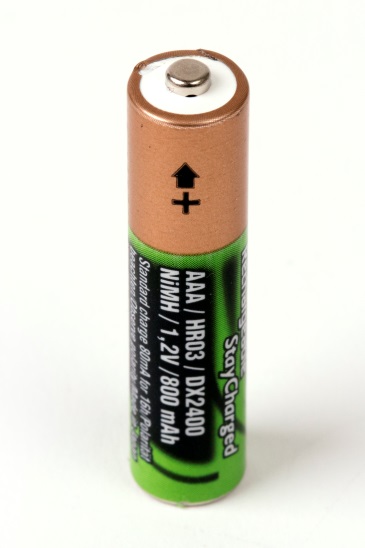 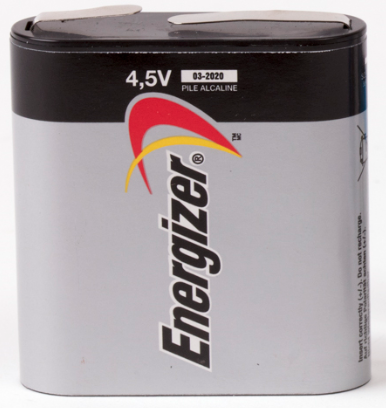 Den ene polen er merket med «+». 
Den andre er merket med «-».
Foto: Annica Thomsson
25
For at lyspæra skal lyse, må den ene ledningen være i kontakt med undersida av lyspæra og den andre ledningen med siden av gjengene.
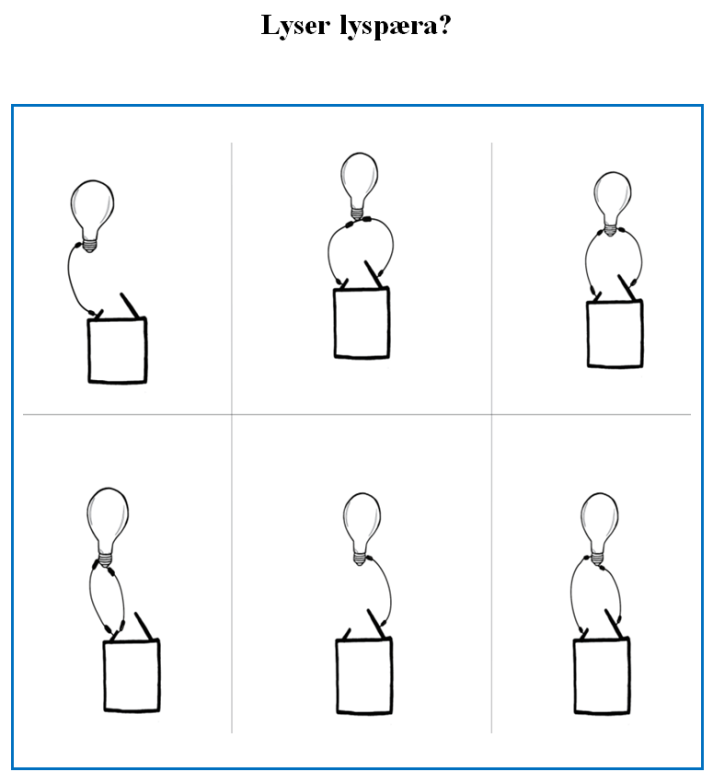 Skriv nøkkelsetningen i lærlingheftet i rute 2 på side 2.
26
Lyspæra – form, materialer og egenskaper
Diskuter i par
Form
Hvilken form har lyspæra
Hvorfor har den denne formen
Vet du om lyspærer som har en annen form – og hvorfor har de en annen form?
Materialer
Hvilke materialer er lyspæra laget av?
Egenskaper
Hvilke egenskaper har materialene?
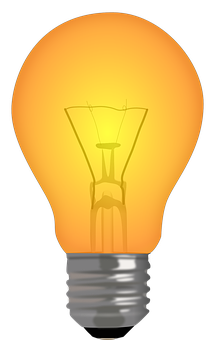 Egenskaper til materialer:
For at lyspæra skal lyse, må den ene ledningen være i kontakt med undersida av lyspæra og den andre ledningen med siden av gjengene. 

Hvorfor er det sånn?
Hvordan virker en lyspære?
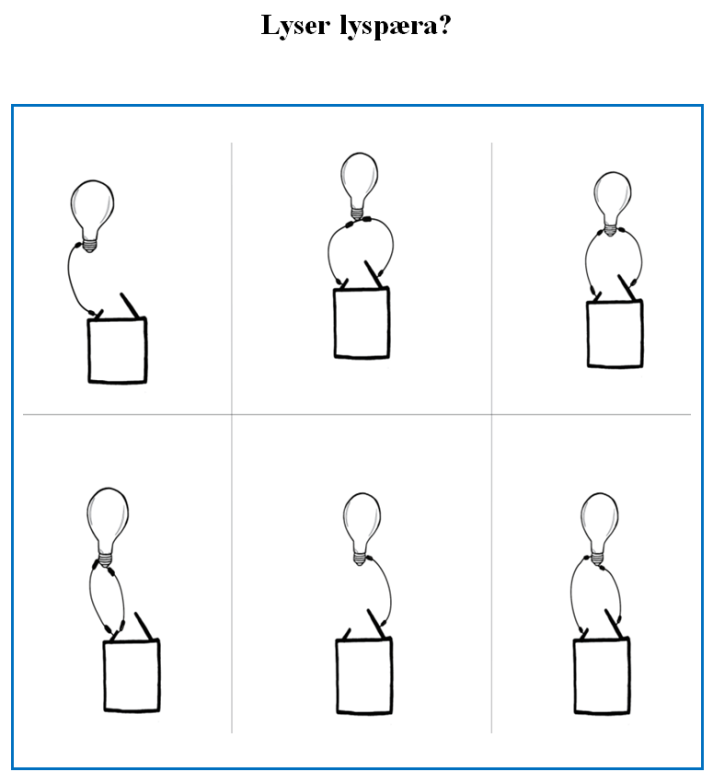 Faktaboka Elektrisitet - leseoppdrag
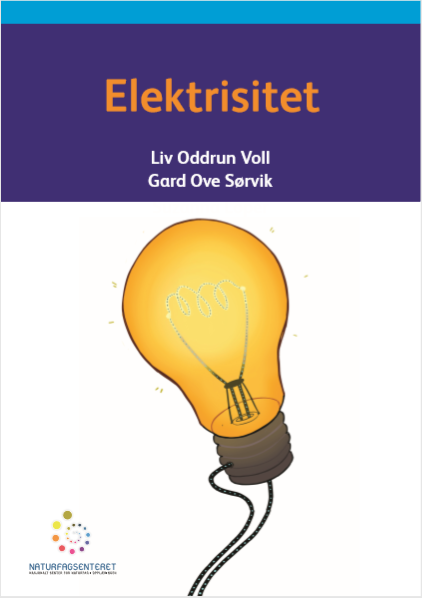 Lærlingheftet s 9
Egenskaper til materialer - leder materialene strøm?
?
Leder ikke strøm
Leder strøm
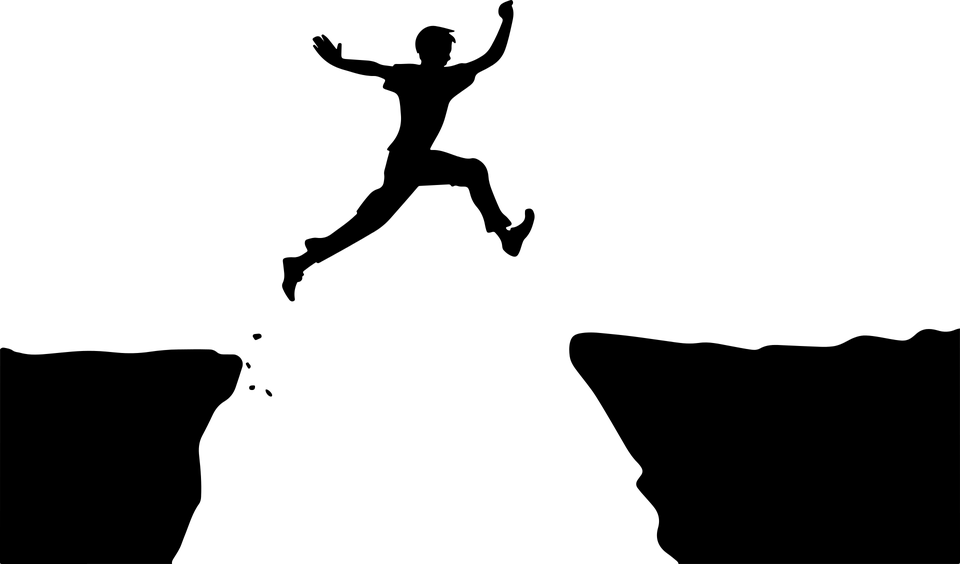 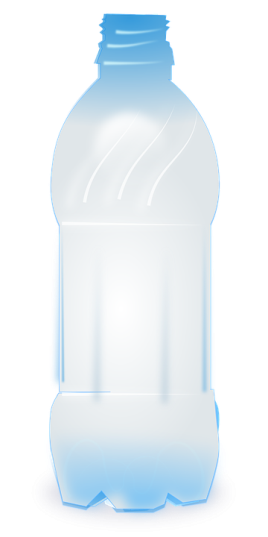 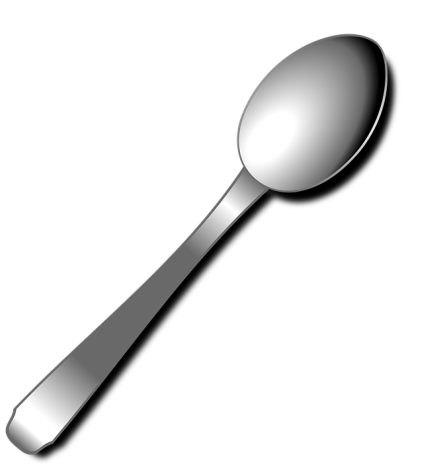 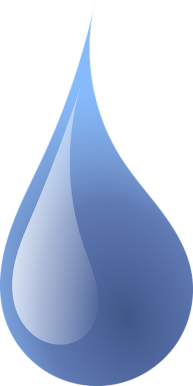 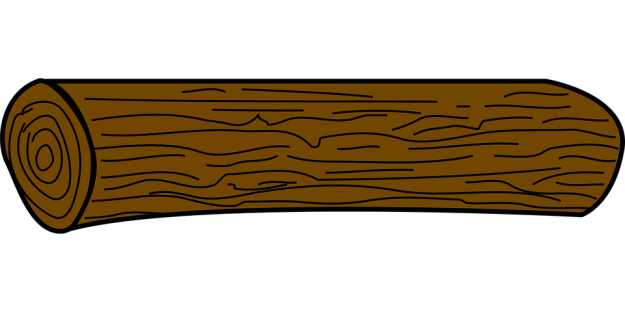 30
Undersøke
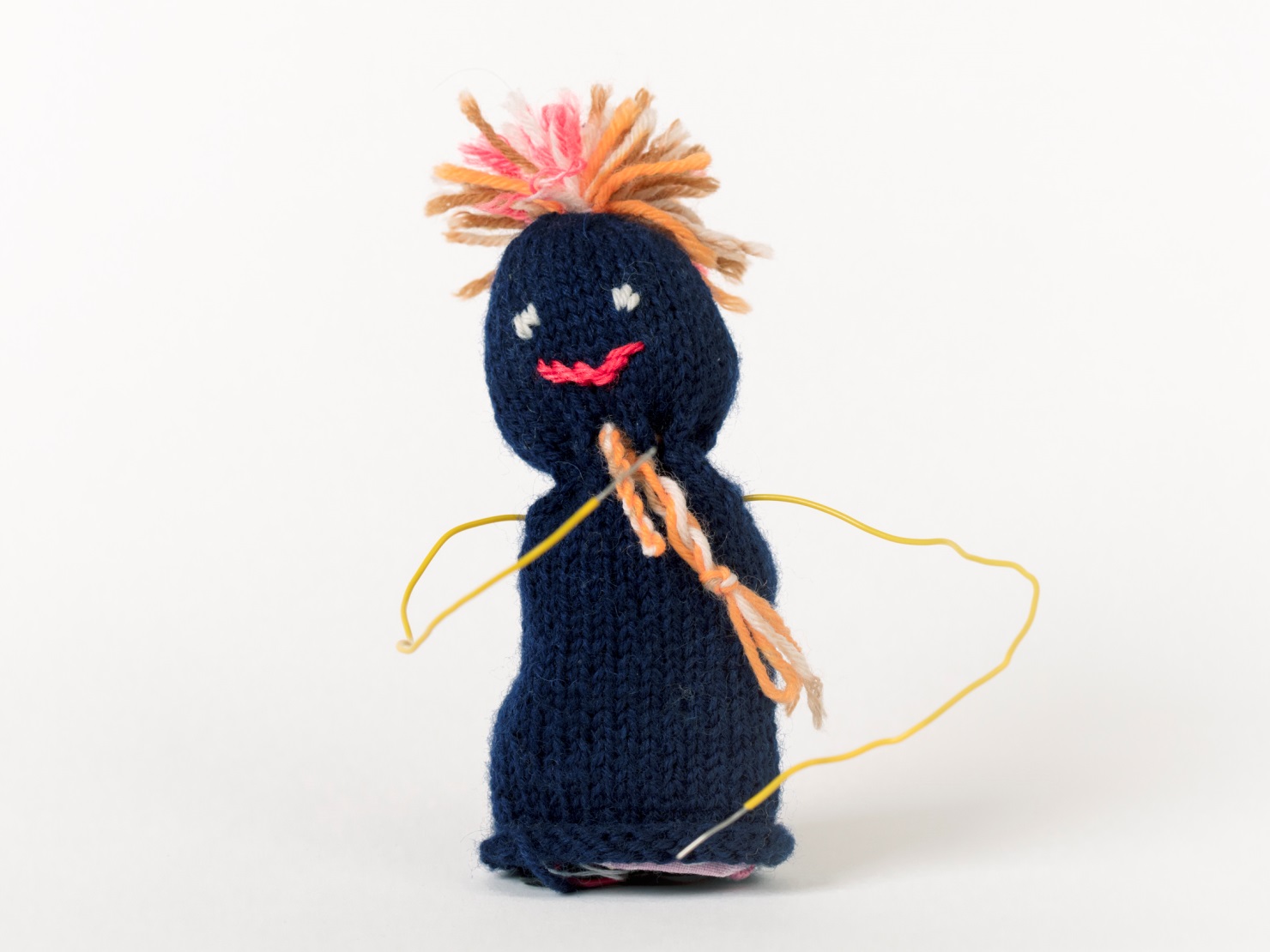 Kroppen
Plast
Metall
Tre
Vann
Foto: Annica Thomsson
31
Har vi endret mening?
Leder ikke strøm
Leder strøm
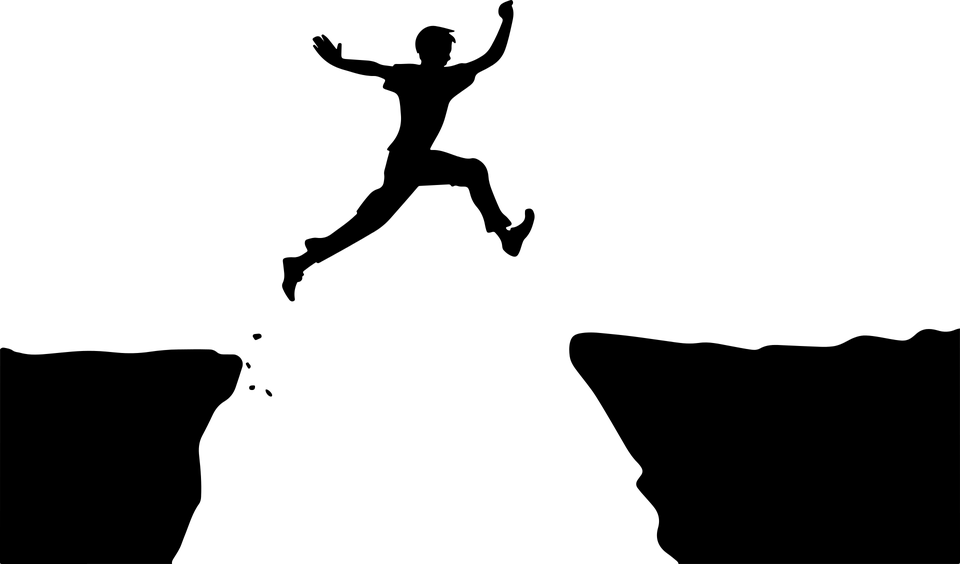 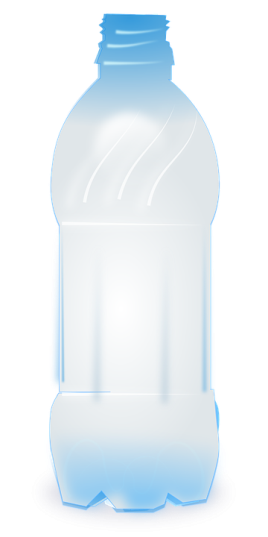 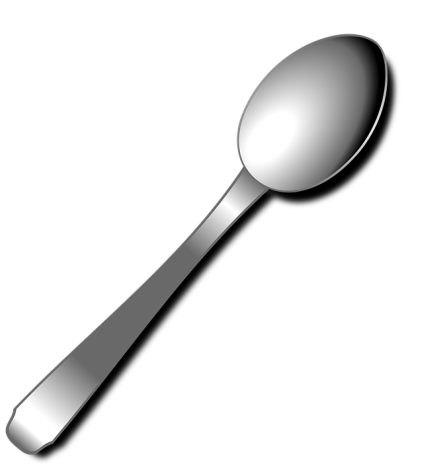 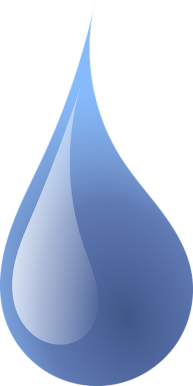 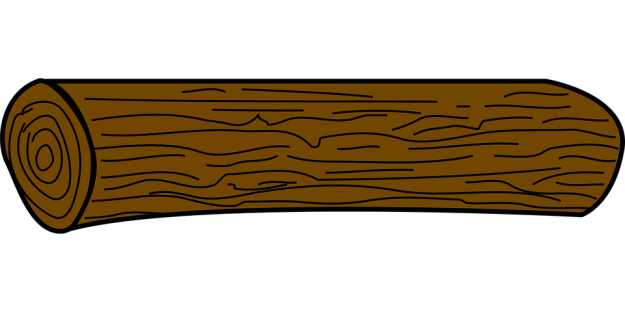 32
Lede strøm er en egenskap som noen materialer har (f.eks. metaller) som gjør at elektroner kan bevege seg og skyves fra atom til atom.
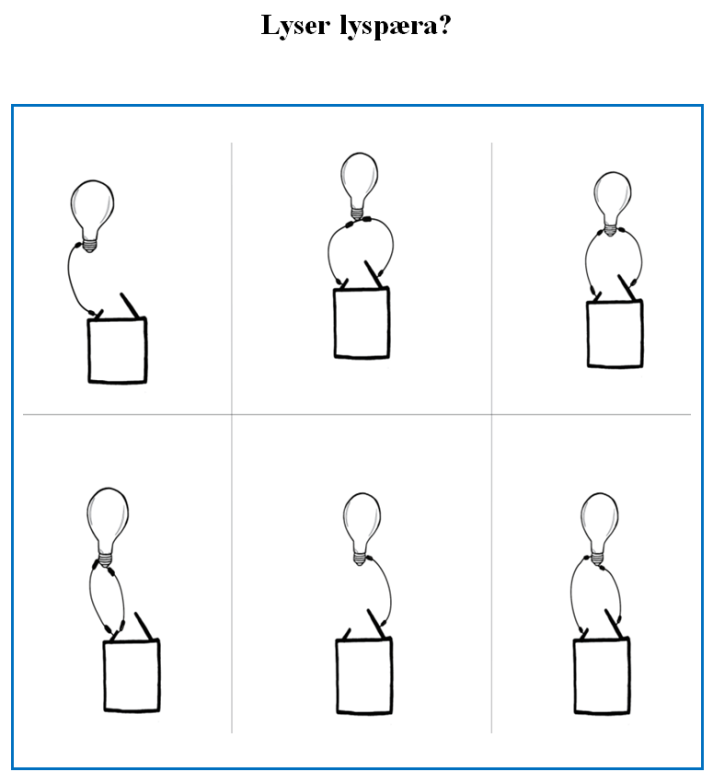 Skriv nøkkelsetningen i lærlingheftet i rute 3 på side 2.
33
Lede og isolere
En av egenskapene til et metall er at det leder strøm.
En av egenskapene til plast, er at det isolerer strøm.
Skriv nøkkelsetningen i lærlingheftet i rute 4 på side 2 og rute 5 på side 3.
Tenk-par-del
Hva betyr ordet krets?
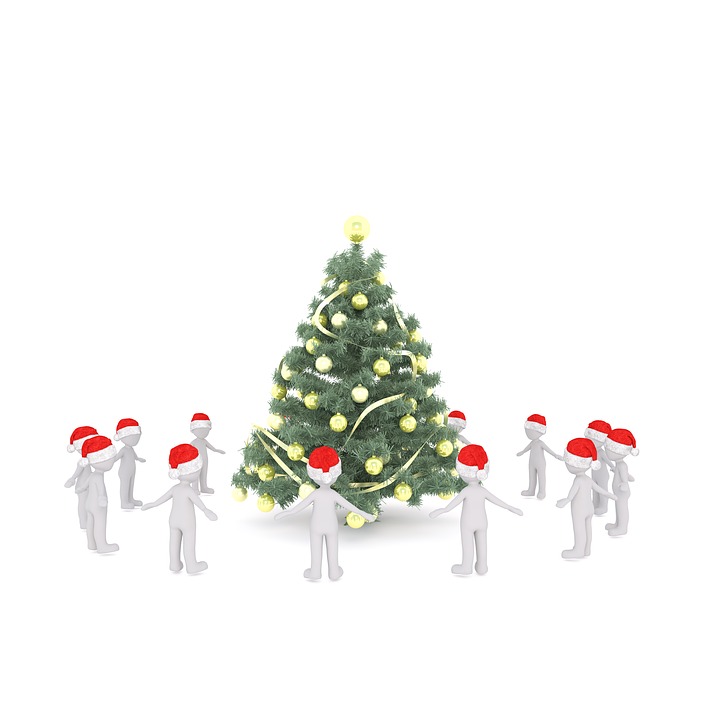 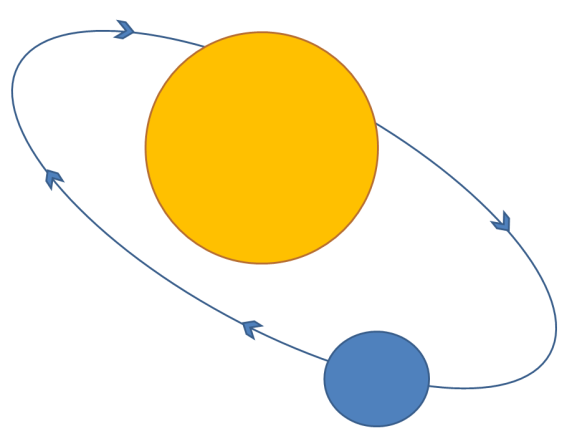 «Vi svinger oss i kretsen!» Kretsen er ringen av barn som går rundt treet.
Jorda kretser rundt sola.  Den går i en bane – en krets – rundt sola.
Hva har bildene til felles?
35
Det kan bare gå strøm når den elektriske kretsen er lukket.
Lærlingheftet s 3, rute 6.
36
Lag en bryter
37
Ekstraoppgave om bryter
Gjør side 14 i lærlingheftet
Lage strømvarsler
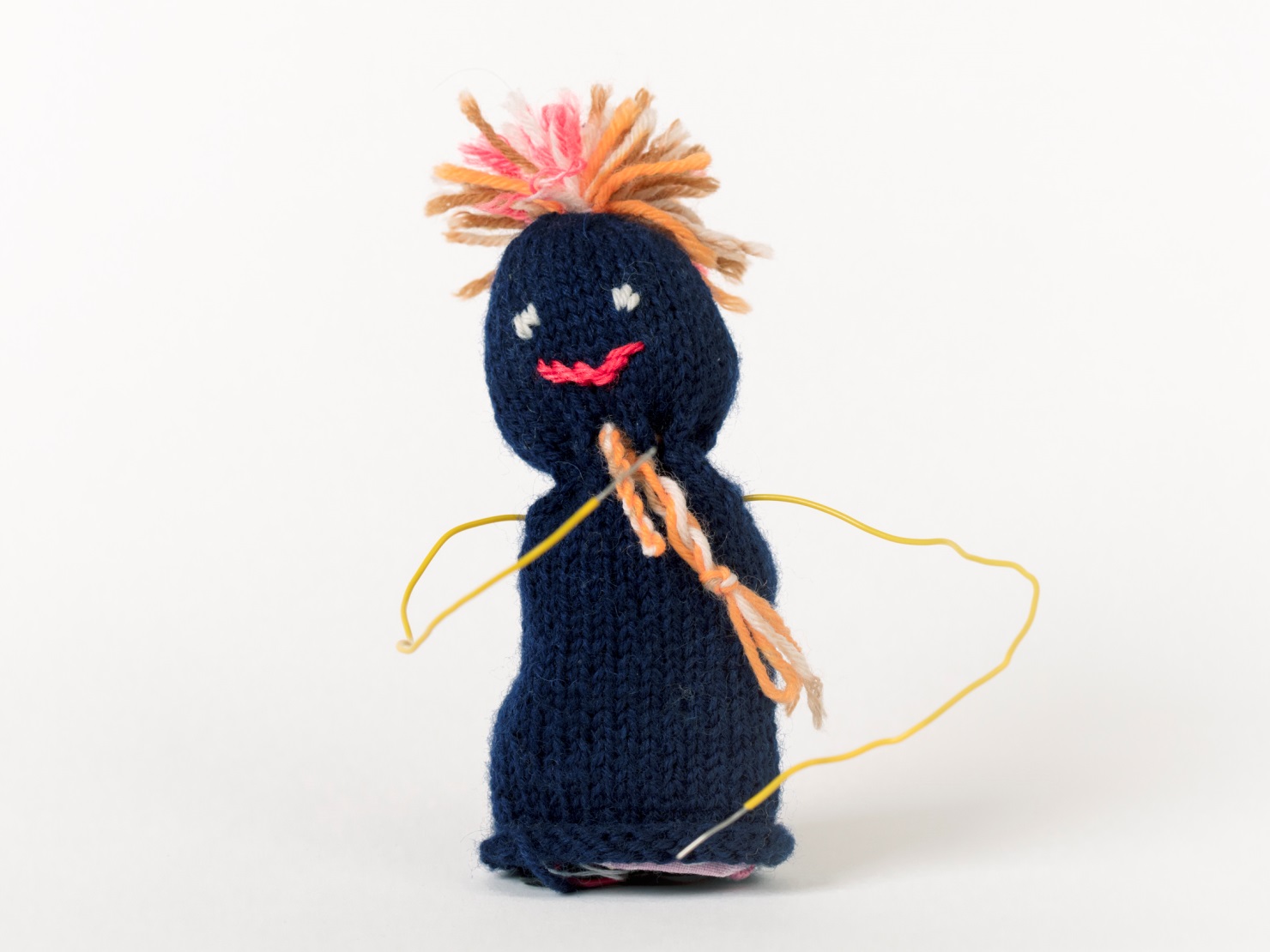 Foto: Annica Thomsson
39
Analyse av komponenter i en elektrisk krets
Kunne navn på verktøy og komponenter

Lærlingheftet s 10
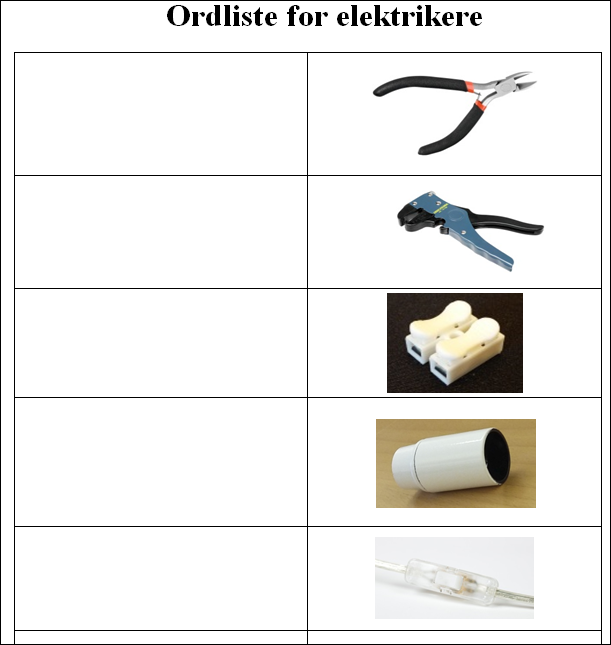 Forberedelse: fjern låsmekanisme på lampesokkelen
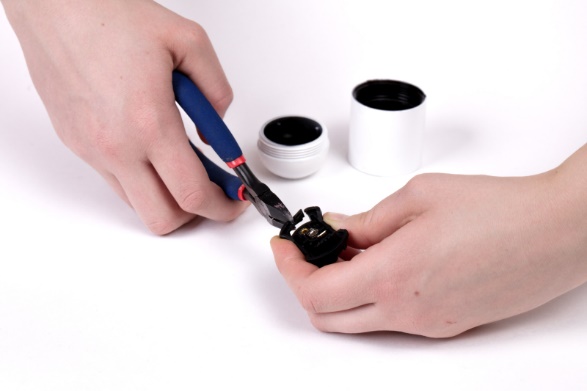 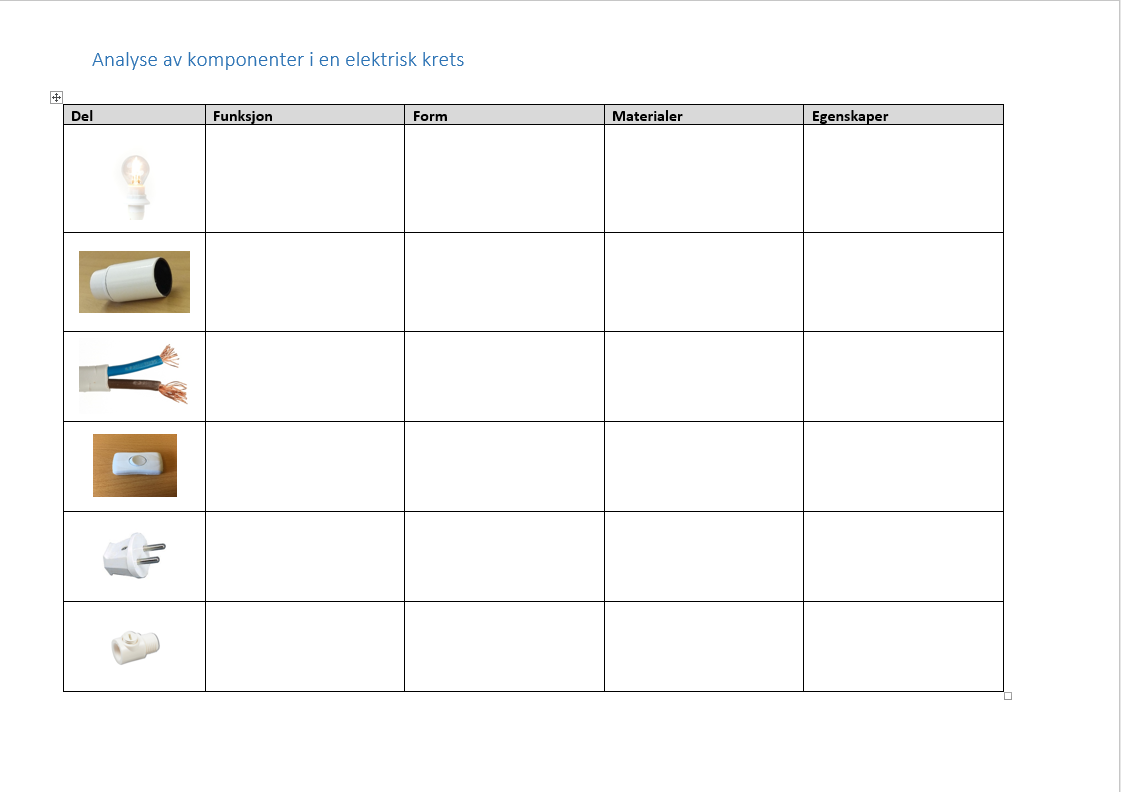 Den elektriske kretsen er et system
Gjør side 15 i lærlingheftet.
Faglig påfyll - elektrisitet
Lade og lede?
Hva er forskjellen på å lade og å lede?
Statisk elektristet
https://phet.colorado.edu/nb/simulation/legacy/balloons 

http://www.viten.no/?elektrisitet_forsok 
http://www.naturfag.no/vitenobjekt/vis.html?tid=686242
Ohms lovsammenheng mellom strøm, spenning og resistans
U = R * I
Serie- og parallellkopling
I1
Serie:

I1 = I2 = I3

R = R1 + R2

U = U1 + U2
I1
I2
I3
I2
I3
Parallell

I1 = I2  + I3


U = U1  = U2
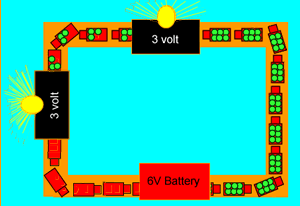 Eventyret om frøken Coulomb:
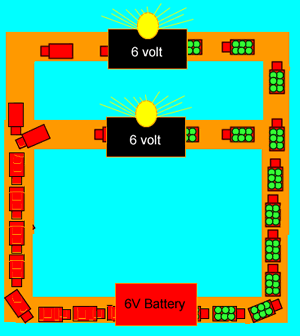 To lyspærer i serie:
I1
I2
I3
[Speaker Notes: Repeter forklaring med egne ord på tavla
Koble pærene i parallell:
Lag hypotese om hva du vil observere
Begrunn hypotesen med en faglig forklaring]
Effektlovensammenheng mellom strøm, spenning og effekt
P = U * I
Effekt
Elektrisk energi

Formel for effekt:

P = U · I

Spenning (U) måles i volt 
V = J / C 
Strøm (I) måles i ampere
A = C / s

Watt = V · A =
Mekanisk energi

Formel for effekt: 

P = W / t  (Effekt = arbeid / tid)
	
Arbeid måles joule 

Tid måles i sekund


Watt = J / s
Effekt har symbolet P (power) og enheten W (watt)
Eksempel
I en kurs på 10 A er det koplet inn en ovn på 1500 W og to lamper på 60 W hver
Hvor mye strøm går gjennom sikringen?
P = 1500W + 60W + 60W = 1620W
P = U•I
I = P/U = 1620W / 230V = 7A
Tåler kursen en ovn på 1500 W i tillegg?
Enheten kWt
1 kW = 1000 W = 1000 J/s

1 kWh = 1000W * 1 time = 1000J/s * 3600s

1000J/s * 3600s = 3 600 000 J
1 kWh = 3 600 000 J

kWh er måleenhet for energi!
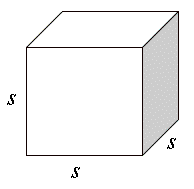 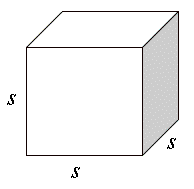 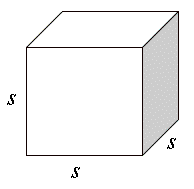 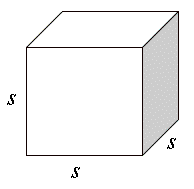 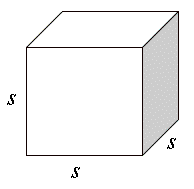 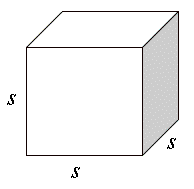 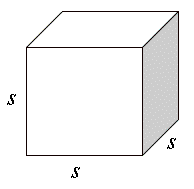 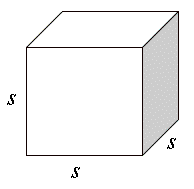 J
J
J
J
J
J
J
J
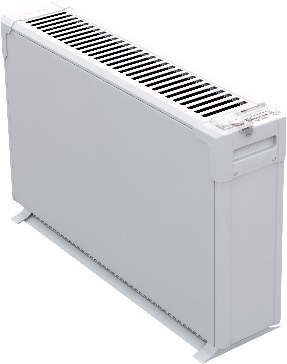 Hvert sekund sender ovnen ut 1000 små energipakker i form av varmestråling.
Hver energipakke er 1 J.
I løpet av en time blir det 3 600 000 energipakker
1000 W
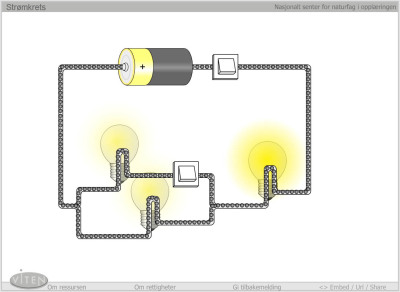 Elektrisitet hjemme
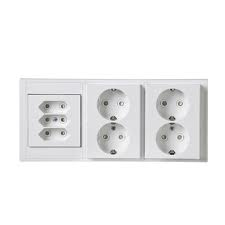 Hvordan kan et kretsskjema bli med utgangpunkt i denne kontakten?
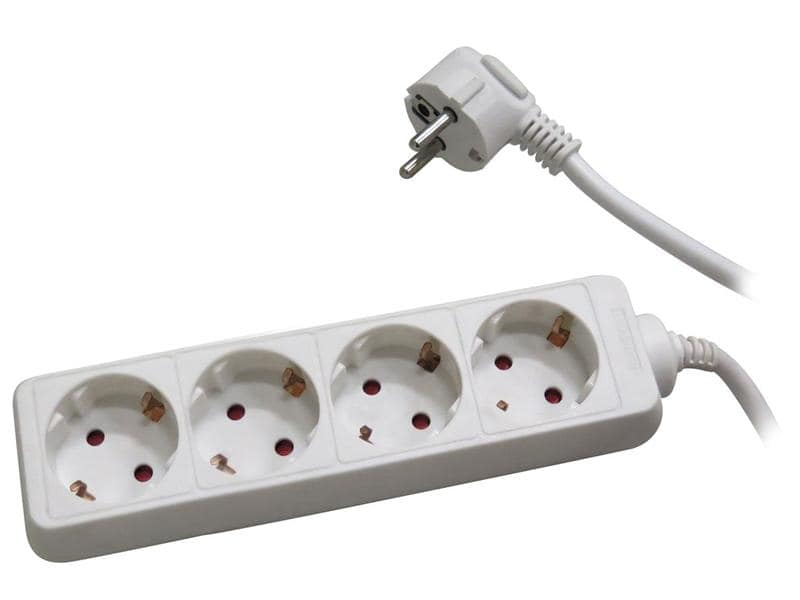 Hvorfor skal ikke skjøteledninger kobles i serie?
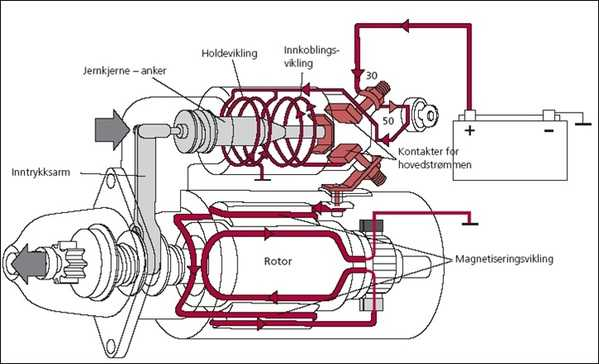 Elektrikere må passe på sikkerhet
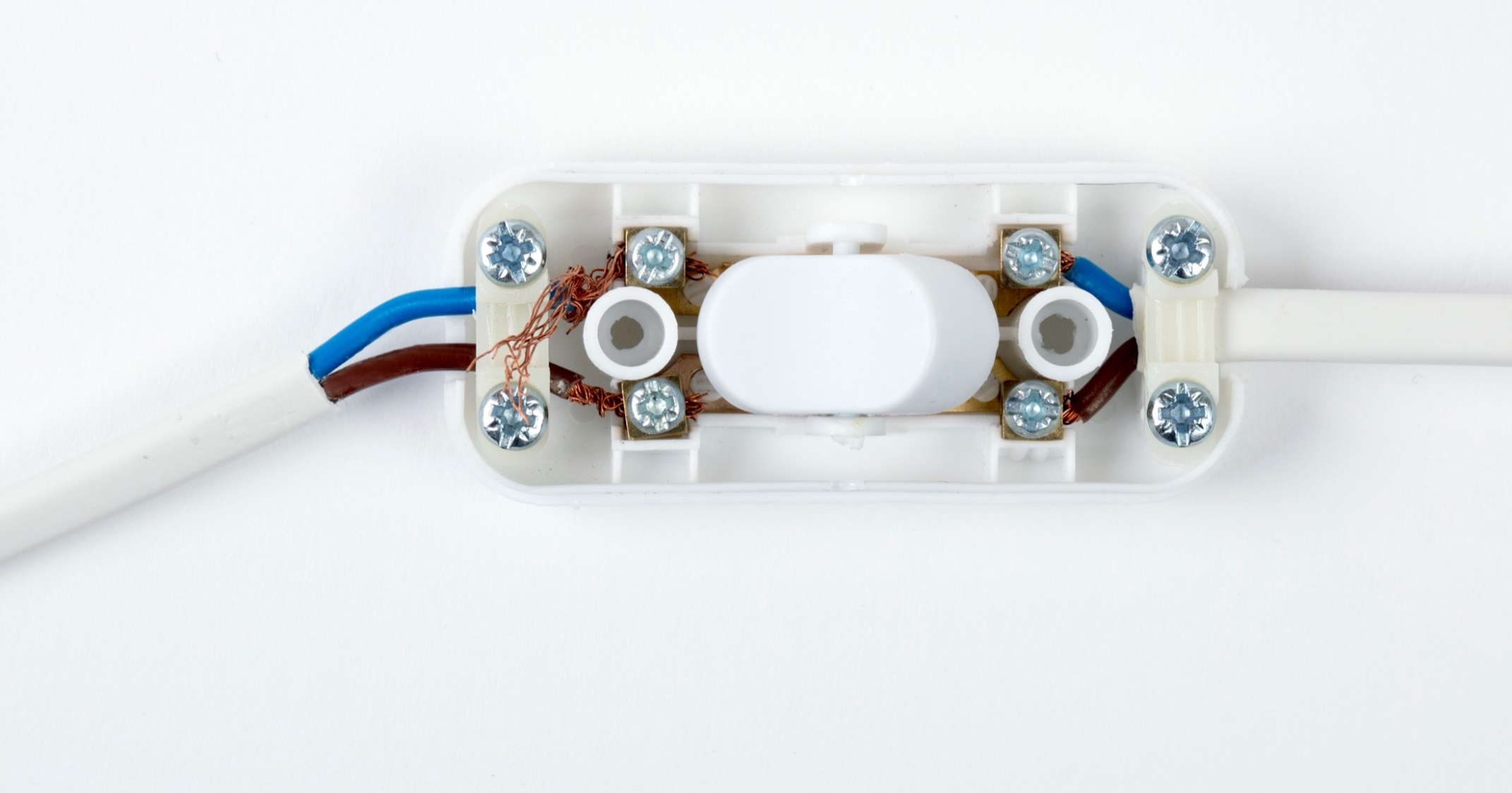 Hvilken av pilene viser en god kobling? 
Hvilken av pilene viser en dårlig kobling? 
Hvorfor?
Foto: Annica Thomsson
59
Teknologi- og naturfagdidaktikk
Hva er teknologi?
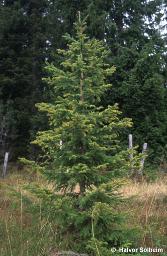 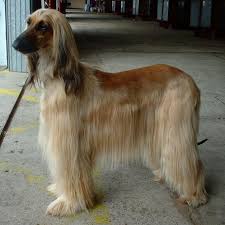 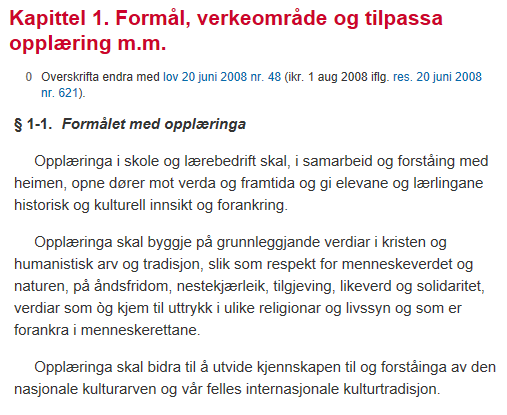 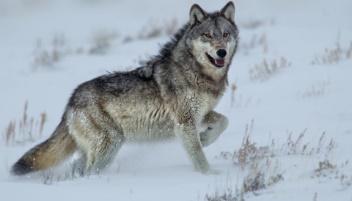 Rasehund
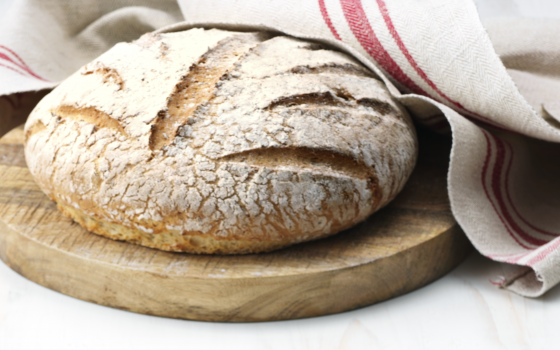 Ulv
Opplæringsloven
Grantre
Smarttelefon
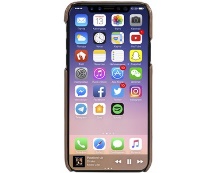 Mariusgenser
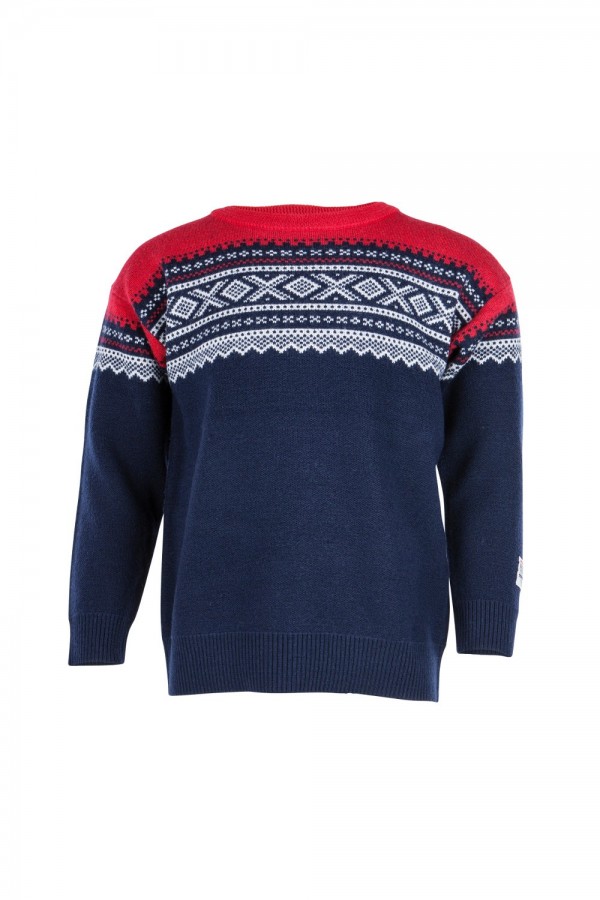 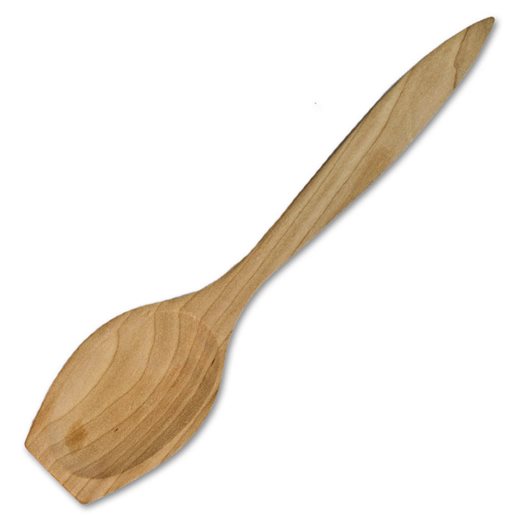 Tresleiv
Brød
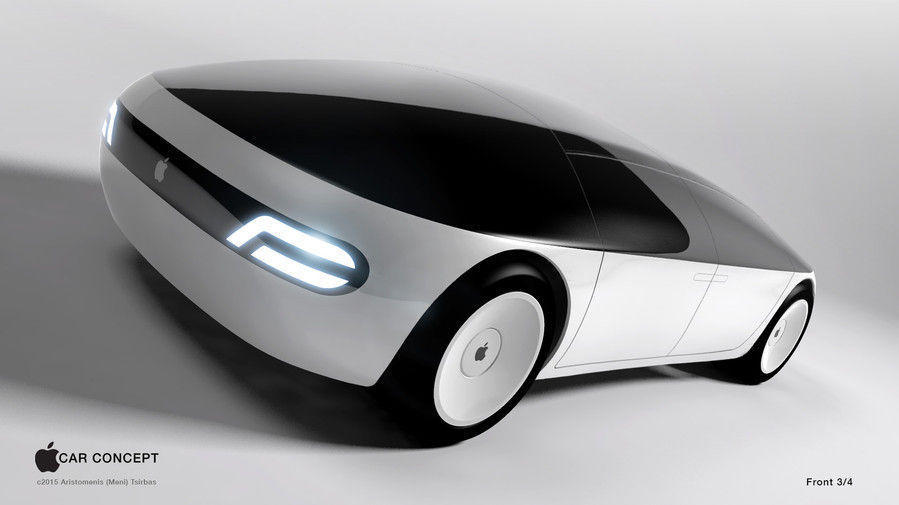 Apple iCar
Teknologi er læren om den menneskeskapte verden
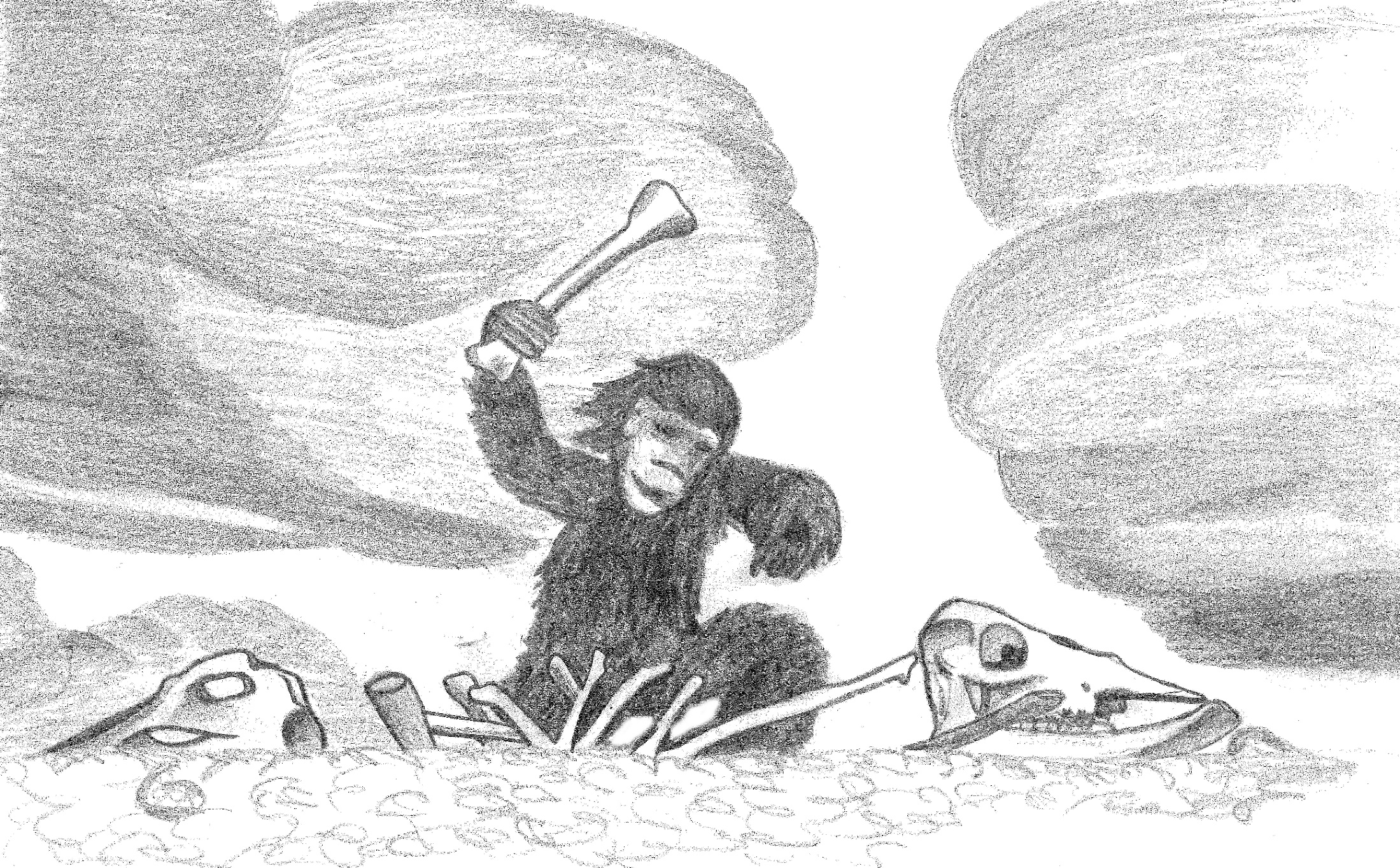 Teknologi bygger på  naturvitenskapelige prinsipper
Rim Tusvik
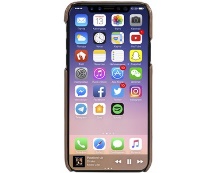 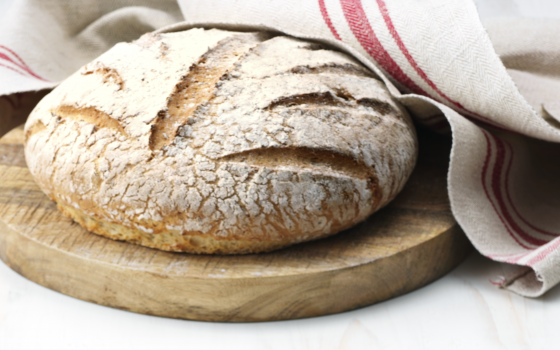 Naturfag og teknologi
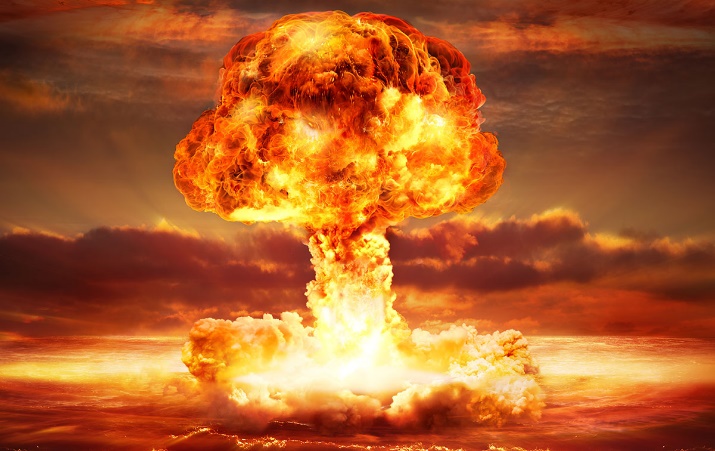 Formålet med:
naturfag er å forstå verden
teknologi er å endre verden



Teknologi er i sin natur verdiladet (virkning/bivirkning)
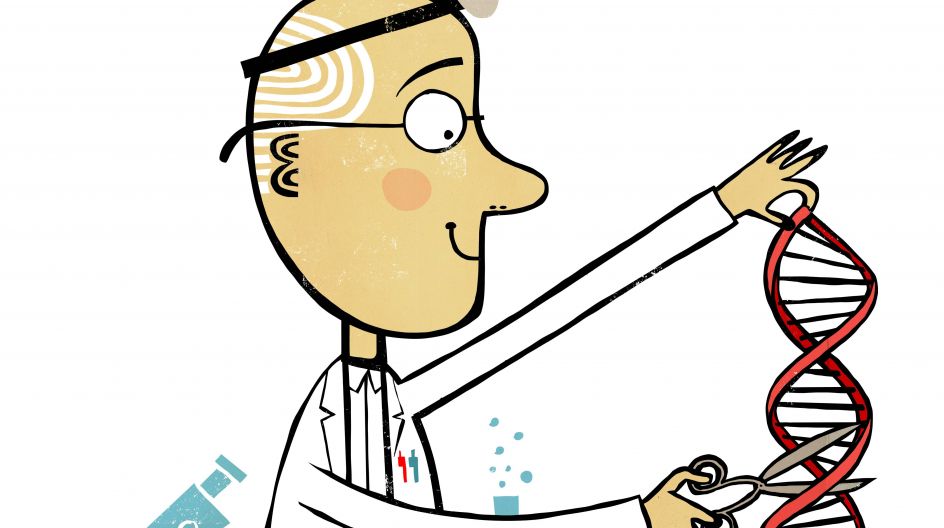 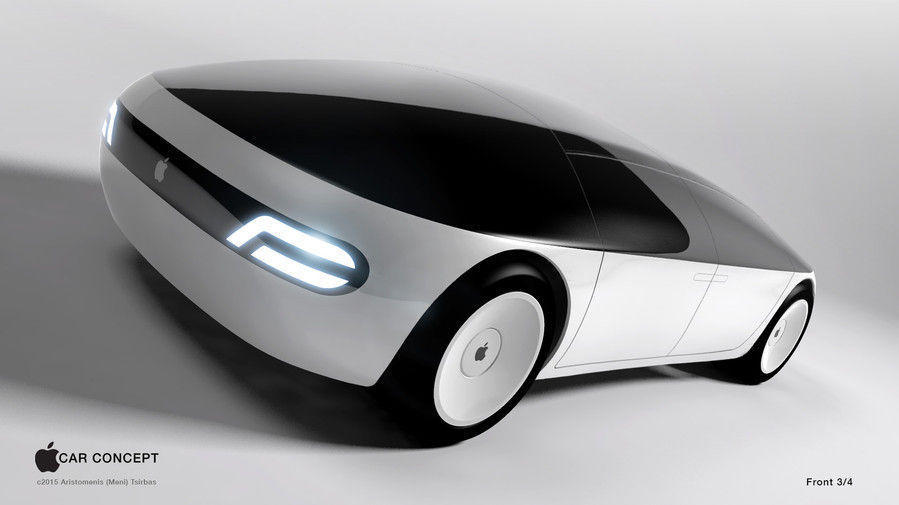 Naturfag i teknologi, teknologi i naturfag
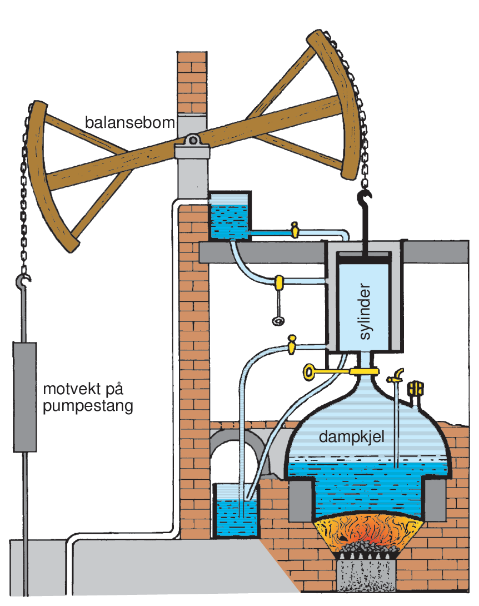 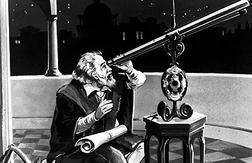 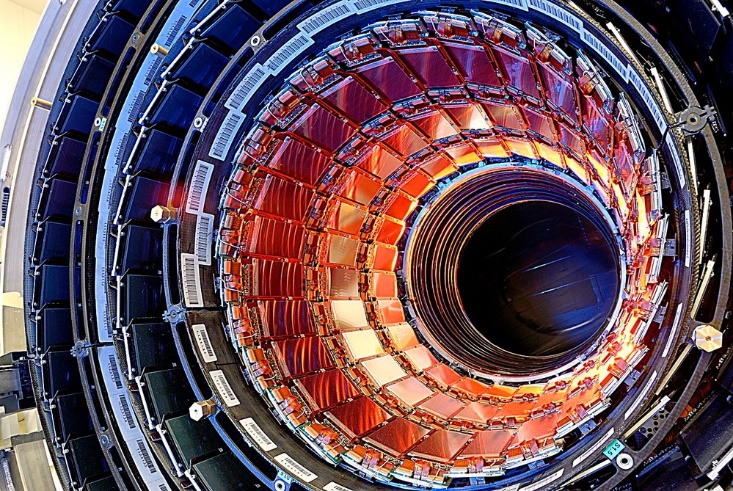 Hvilket behov fyller dette produktet?
(funksjon)
Sentrale spørsmål i teknologi:
Hvordan virker det?
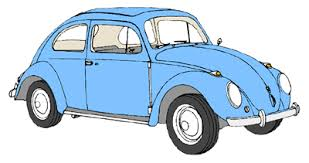 Har det noen bivirkninger?
Viktige begreper: funksjon, form, materialer og egenskaper
Naturfag.no/Elektrisitet
5.–7. trinn
12 økter á 45 minutter
Oppdrag: Ta fagbrev som modellhuselektriker
legge elektrisk opplegg i et modellhus
Lærlingheftet
Klassens bok om lamper
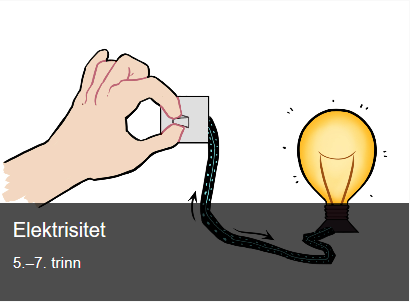 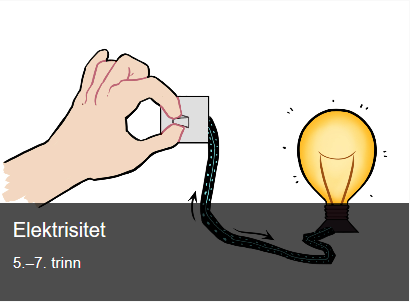 Elektrisitet
Basert på
Forskerføttermodellen
Utforskende undervisning
Integrering av naturfag og teknologi
Yrkesrelevant
Teknologi i fagfornyelsen
Teknologi: kjerneelement i naturfag

Elevene skal forstå, skape og bruke teknologi, inkludert programmering og modellering, i arbeid med naturfag. 
Gjennom å bruke og skape teknologi kan elevene kombinere erfaring og faglig kunnskap med å tenke kreativt og nyskapende. 
Elevene skal forstå teknologiske prinsipper og virkemåter. 
De skal vurdere hvordan teknologi kan bidra til løsninger, men også skape nye utfordringer. 
Kunnskap om og kompetanse innenfor teknologi er derfor viktig i et bærekraftsperspektiv. 
Arbeid med kjerneelementet teknologi skal kombineres med arbeid knyttet til de andre kjerneelementene.
Kompetansemål i teknologi:
2.trinn
Presentere egne ideer til teknologiske oppfinnelser
Utforske og beskrive observerbare egenskaper til ulike objekter, materialer og stoffer og sortere etter egenskaper
4.trinn
Utforske teknologiske systemer som er satt sammen av ulike deler, og beskrive hvordan delene fungerer og virker sammen
designe og lage et produkt basert på en kravspesifikasjon
7.trinn
utforske, lage og programmere teknologiske systemer som består av deler som virker sammen
designe og lage et produkt basert på brukerbehov
Reflektere over hvordan teknologi kan løse utfordringer, skape muligheter og føre til nye dilemmaer
10.trinn
utforske, forstå og lage teknologiske systemer som består av en sender og en mottaker
Bruke programmering til å utforske naturfaglige fenomener
Naturfaglig og teknologisk innhold
Hva har vi gjort i dag?
Utforskende undervisning
Er det vi har gjort i dag utforskende?
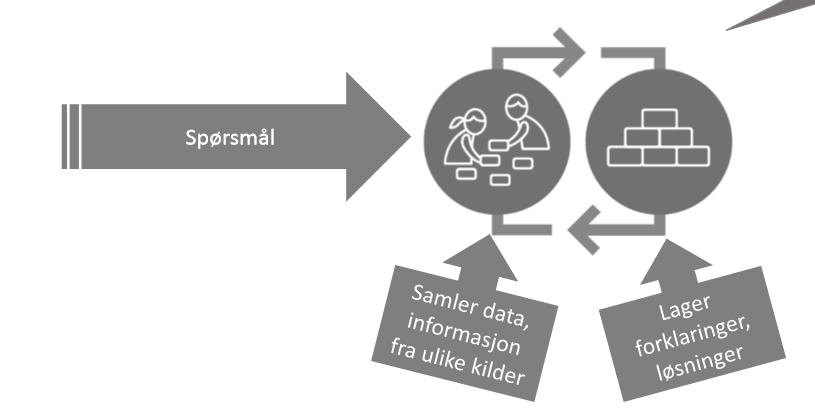 M. Frøyland (Naturfagkonferansen 2019):
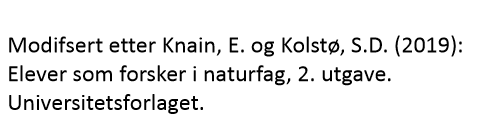 Installer Makecode App til neste gang?
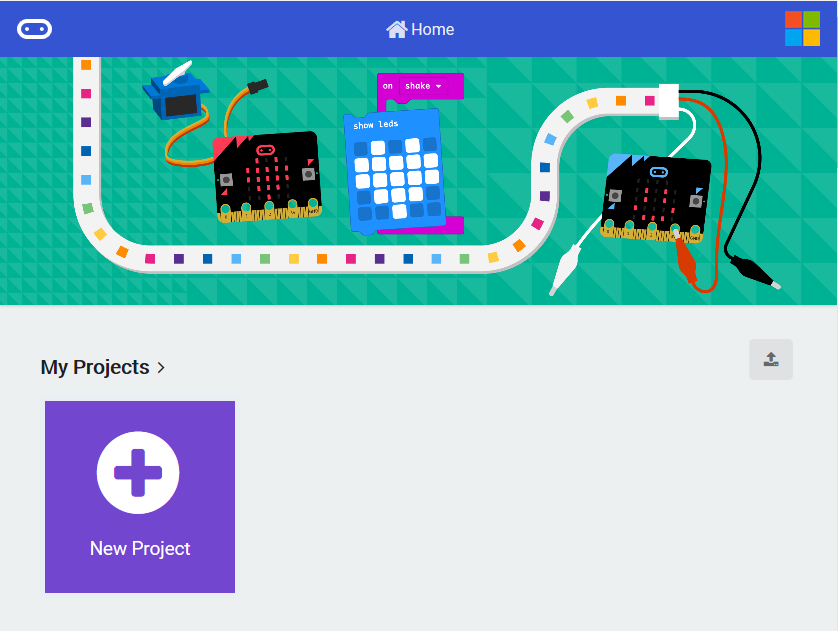 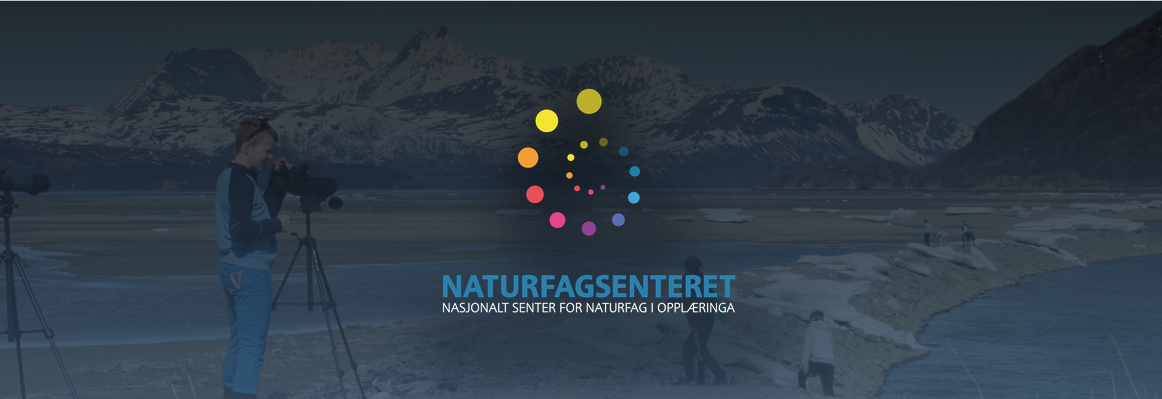 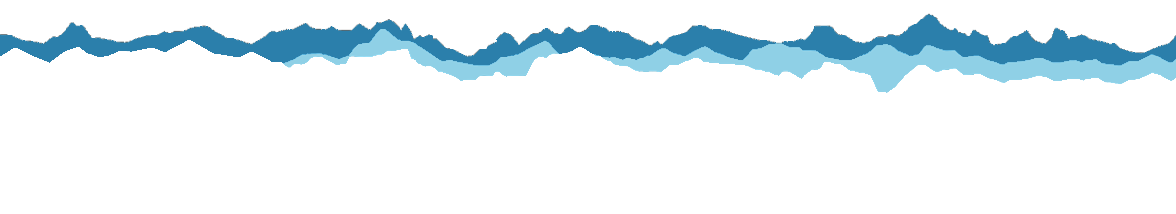 Takk for oss!
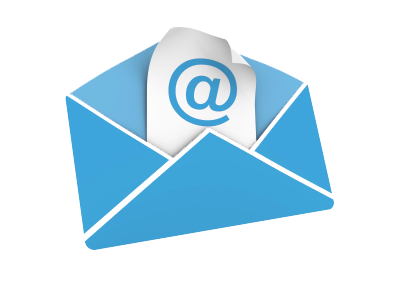 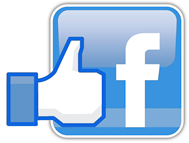 facebook.com/Naturfagsenteret		naturfagsenteret.no/nyhetsbrev